(Insert name of community) Planning Commission Annual Report
Annual Report Goal
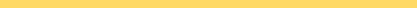 Summarize the Planning Commission’s past year in the follow categories…
1.
MEMBERSHIP
List the planning commission members and their term expiration dates. You can also include their attendance, job details and/or additional notes about their membership.
Example
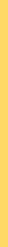 2.
MEETINGS

List how many times the Planning Commission met in the past year.
Example
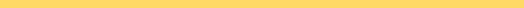 3.
MASTER PLAN REVIEW

Create text based of the following:
Include the action plan table from the plan and indicate progress, actions completed, and next year’s priorities 
Review goals and recommendations of the plan and indicate progress, include goals of the commission that may not be included in the master plan
Identify any potential plan amendments to work on for the upcoming year that can be prepared and adopted then incorporated at a later date
Use master plan update review table (from the “Master Plan Update Guide”) to decide whether the plan needs to be amended
Example
Master Plan
The update of the 1998 Master Plan began in early summer 2018. The early stages of the plan included data collection and analysis for the establishment of the existing conditions report. Three surveys, one of which included a spatial mapping survey, was created and nine community workshops held that centered on community assets and issues/concerns. Another important piece for the beginning of this process was the collection and review of other important community planning and engagement work that has been done the last few years, including the above mentioned plans, the Consolidated Plan, and BC Vision. Staff recognizes the amount of time and effort various local agencies have spent on these efforts and will ensure that all relevant information will be reflected in the master plan. The bulk of 2016 was spent compiling all information and crafting a set of initial goals and objectives that will be further discussed with the community.
4.
ZONING ORDINANCE AMENDMENTS

Create text using the following:
Document the section numbers amended and indicate any work in progress
Review rezoning requests; indicate location, request description, and status
Identify any zoning ordinance updates to undertake in the upcoming year
Example
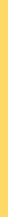 5.
DEVELOPMENT REVIEWS

Create a table similar to the following examples.
Example
6.
VARIANCES

Create a table similar to the following example
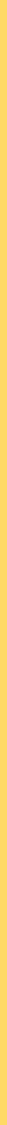 Example
7.
ACTIONS BY LEGISLATIVE BODY

Review actions taken by the legislative body related to planning and development (the past year) and summarize. If none, address the topic still in the annual report, but state “none” for the section reference.
8.
ZONING MAP

Review with listed development and rezoning requests to analyze potential trends and summarize. List any approved rezoning. One can use either a table or include a new and old map with changes.
Example
9.
TRAININGS	

Create a table of trainings, a description of them, who attended and the date taken. Additional information can be added for more detail.
Example
10.
JOINT MEETINGS

List any joint meetings, the date and topic of discussion. Joint meetings could consist of development review related boards including but not limited to Planning Commission, Zoning Board of Appeals, Building Board of Appeals, Historic Commission, City Council and staff.
Example
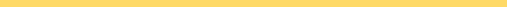 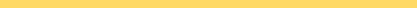 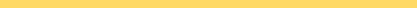 Community Examples
City of Midland: https://goo.gl/bZW2JW

City of Alpena: https://goo.gl/zYAVbY

City of Battle Creek: https://goo.gl/pMf2Rr

City of Mount Clemens: https://goo.gl/2SnLSL

MEDC Template: https://goo.gl/m5tbHk